Lema Pastoral
2023-2024
HH. Carmelitas Teresas de San José
El Lema de Pastoral 2023-2024 de la Congregación de HH. Carmelitas Teresas de San José, tiene como referencia el Proyecto Apostólico Congregacional (PAC). 

Este año estará orientado por la 4ta Prioridad: Obras y presencias portadoras de un carisma.
“Las obras y presencias de la Congregación se han constituido para evangelizar, como medios a través de los cuales Dios se hace cercano a las personas a las que hemos sido enviados todos los que participamos en el desarrollo de la misión. Estas obras y presencias portan en sus entrañas el Carisma que hemos recibido del Espíritu para ser desarrollado en la Iglesia y en el mundo”. (En comunión con pasión misionera pág. 34)
Orientados en esta dirección, el Lema Pastoral pretende ser la síntesis de lo que está en el corazón de nuestras obras y presencias, el “don” que el Señor regaló a nuestras Madres Fundadoras, que se convierte en huella del paso salvador de Dios en nuestra historia: La misericordia de Dios.
La misericordia marca todas nuestras obras y presencias, como ese suave aroma al que hacían referencia nuestras Teresas: “Embalsamad el ambiente con vuestra virtud”.

La mirada cordial de Dios hacia cada uno de nosotros y de nosotros hacia los demás se llama AMOR, corazón del mensaje de Jesús (Cfr. Jn. 19, 9ss) y es lo que heredamos de Teresa Toda y Teresa Guasch para la Iglesia y el mundo. De ahí su repetida frase: Todo por amor.
Todo por amor
El Lema de Pastoral está expresado desde la totalidad, invitándonos a entrar en la dinámica envolvente del amor de Dios que implica un estilo, una actitud afectiva, un modo de estar y de relacionarnos con los demás. 

Hacerlo todo por amor fue propuesto, ya desde el origen de la Congregación, por nuestras Fundadoras.
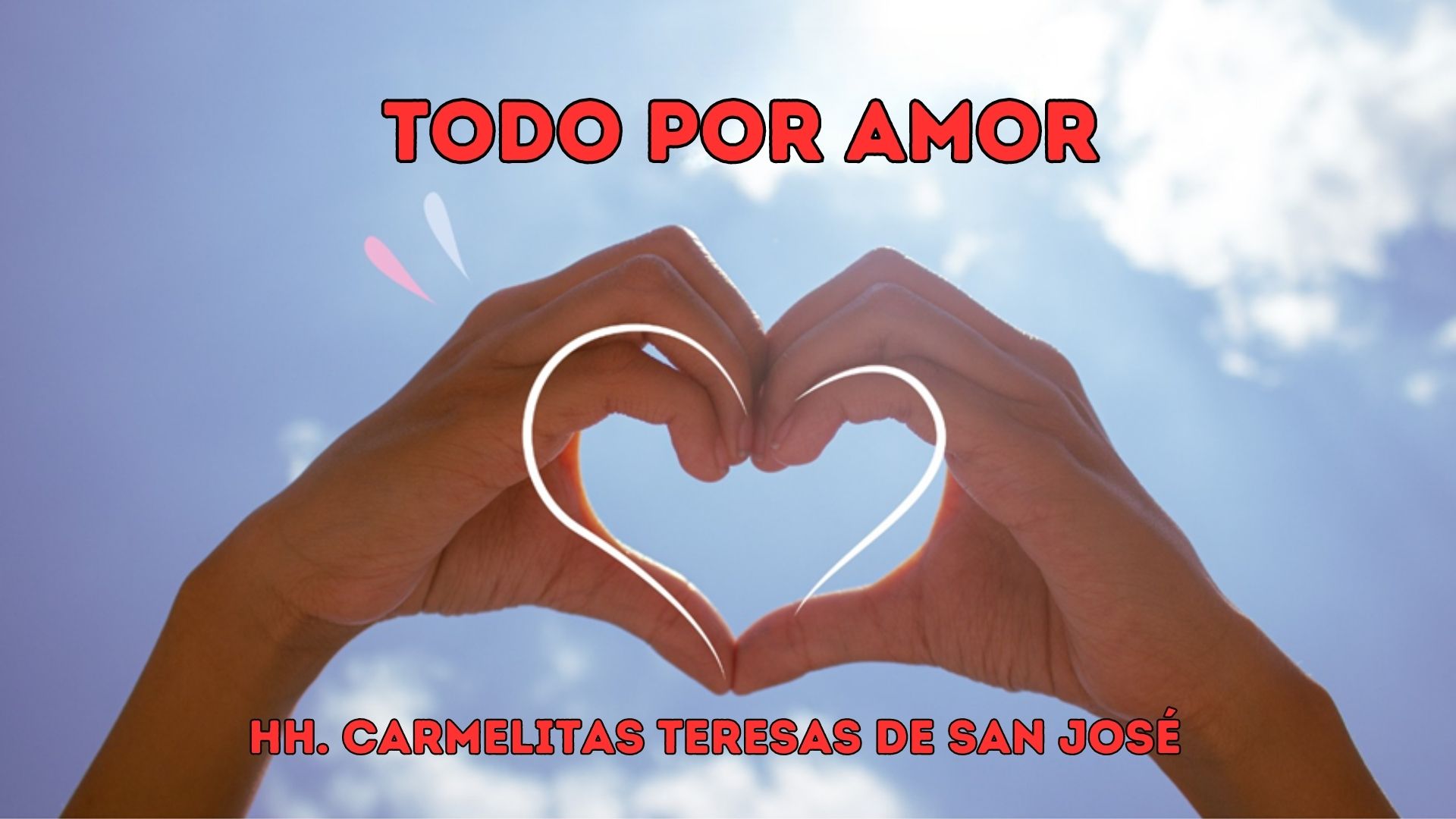 Explicación del cartel:
El cielo azul, profundo y amplio nos remite a Dios y a la comunión con él.

Las manos proyectadas al cielo y a la tierra en forma de corazón simbolizan el
Amor que hace posible la relación entre Dios y nosotros.

El hueco que producen las manos para formar el corazón expresa el Amor de
Dios que recibimos y a su vez damos a los demás.

El amor como identidad carismática de la Congregación presente en todas las
obras y presencias.
El corazón simboliza:
El Amor que hace posible la relación entre Dios y nosotros.
El Amor de Dios que recibimos y a su vez damos a quienes nos rodean
El Amor como identidad carismática de las CTSJ, laicos, educadores, niños, jóvenes, familias, presente en todas nuestras obras y presencias.
El Amor como proyecto y sentido de nuestra existencia.
El Lema 2023-2024 pretende hacernos conscientes del Amor de Dios que nos envuelve. 
Quiere ayudarnos a caer en cuenta del amor de Dios que nos dignifica, nos llama y nos capacita para amar, pues nos mete en el corazón mismo de Dios y nos hace portadores del mismo DON otorgado a las dos Teresas.
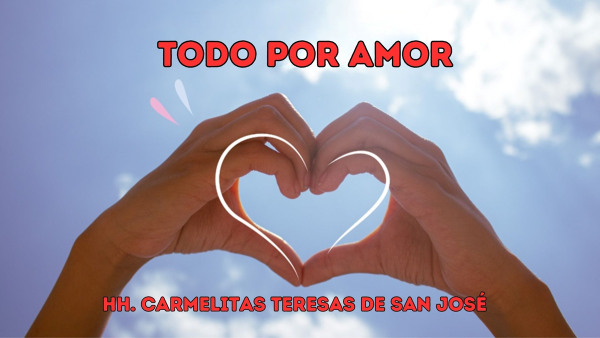 Textos bíblicos
Jn. 15, 9-13
Como el Padre me amó, yo también os he amado a vosotros, permaneced en mi amor.
Si guardáis mis mandamientos permaneceréis en mi amor, como yo he guardado los mandamientos de mi padre, y permanezco en su amor
Éste es el mandamiento mío: que os améis los unos a los otros como yo os he amado.
Nadie tiene amor más grande que el que da la vida por sus amigos.
Lo que os mando es que os améis los unos a los otros.
1 Jn. 4, 7-20
Amémonos unos a otros porque el amor es de Dios y todo el que ama ha nacido de Dios y conoce a Dios.
Si Dios no ha amado, también nosotros debemos amarnos los unos a los otros.
Si nos amamos los unos a los otros, Dios mora en nosotros.
Dios es amor.
Nosotros hemos conocido el amor que Dios nos tiene y hemos creído en él.
No cabe temor en el amor.
Nosotros amamos porque él nos amó primero.
1 Cor. 13, 4-8 Himno a la caridad
El amor es paciente
El amor es amable.
El amor se alegra con la verdad.
El amor todo lo excusa.
El amor todo lo cree, todo lo espera, no acaba nunca.
FRASES QUE NOS PUEDEN AYUDAR DURANTE EL MES:


Vive amando
Ama, respetando a quienes te rodean.
Ama, buscando siempre el bien.
Ama, regalando una sonrisa.
Ama, perdonando
Ama,  sembrando la paz en todas partes.

Que el amor sea tu distintivo
FRASES QUE NOS PUEDEN AYUDAR DURANTE EL MES:


6.   Ama, luchando por la verdad
7.   Ama,  siendo solidario
8.   Ama, siendo paciente
9.   Ama, buscando siempre la verdad
10. Ama, anunciado a los otros el amor de Dios.
11. Haz todo con amor.

Que el amor sea tu distintivo
Otras imágenes 
para compartir con las frases
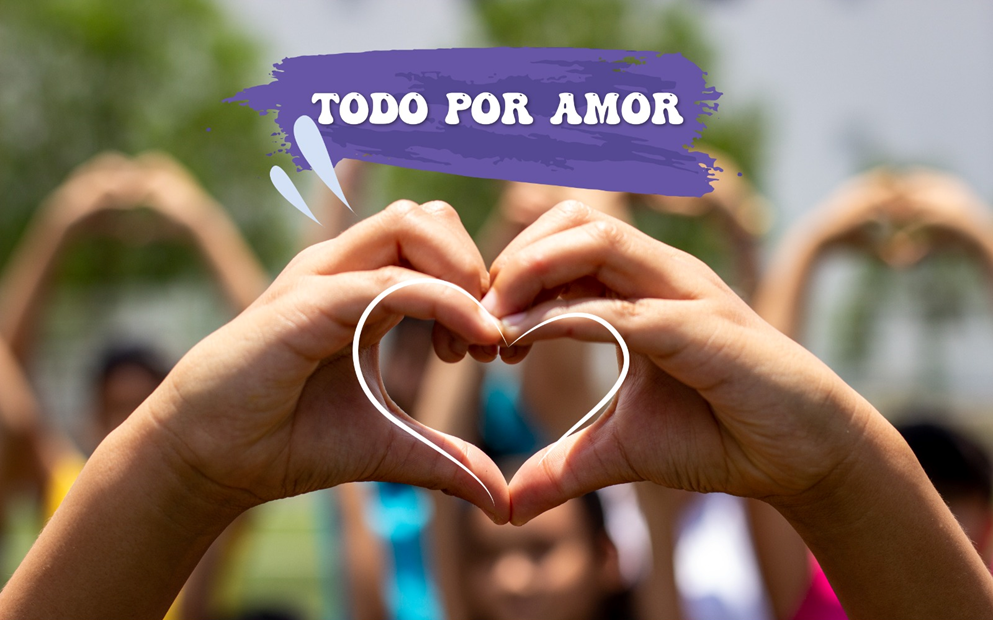 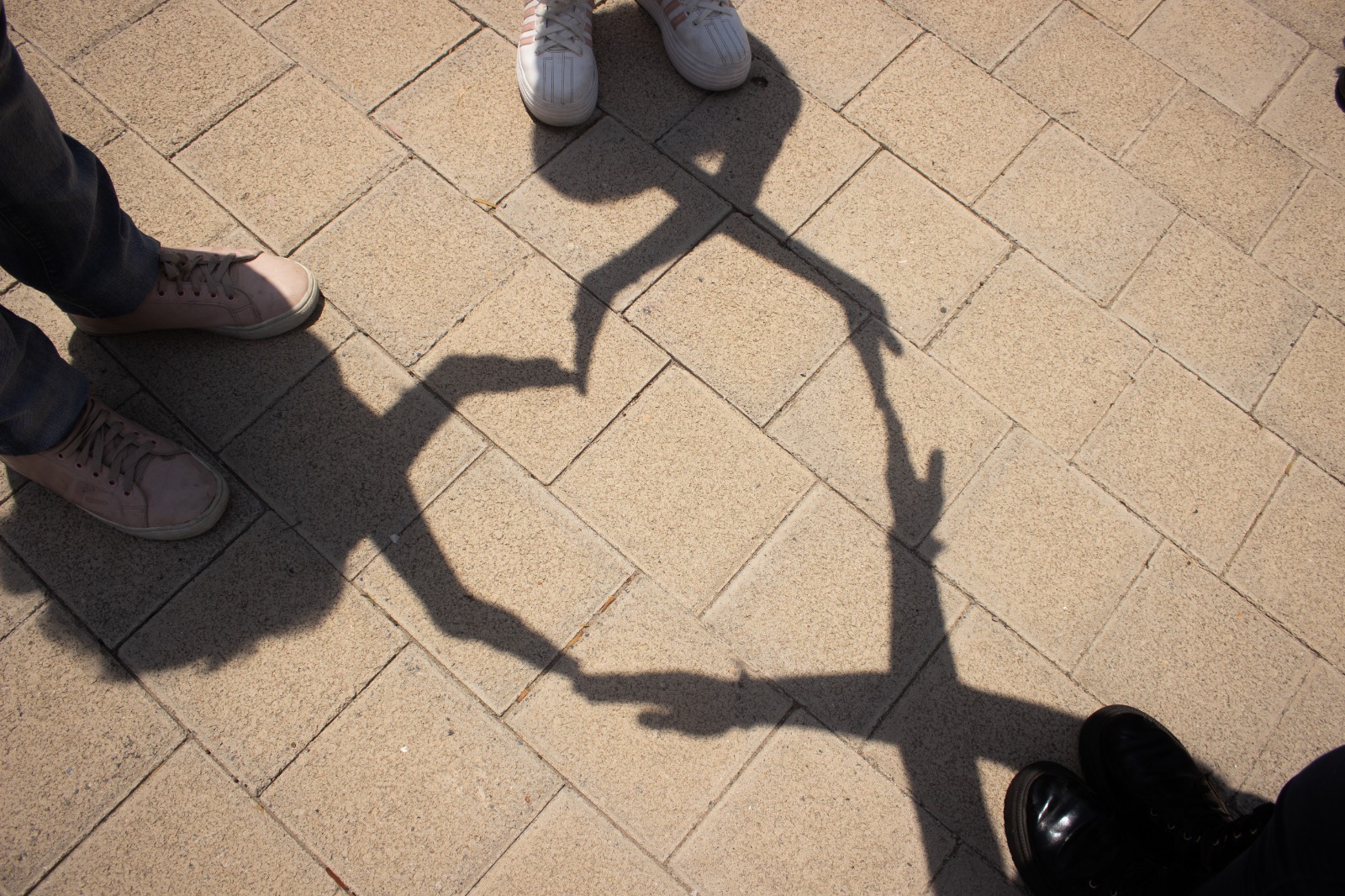 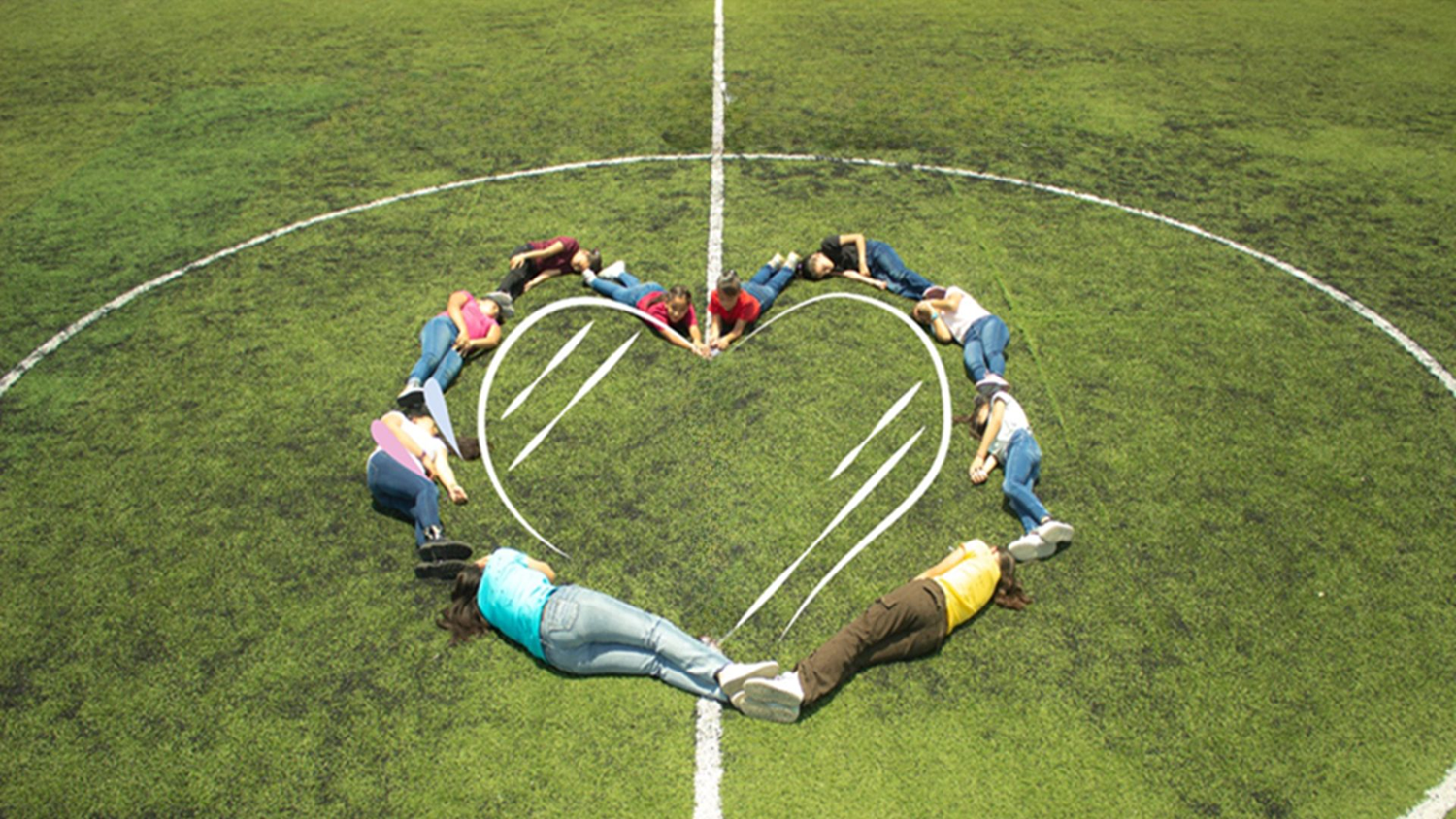